Муниципальное бюджетное дошкольное образовательное учреждение г.Иркутска детский сад №96
Развитие связной речи у детей подготовительной группы к школе
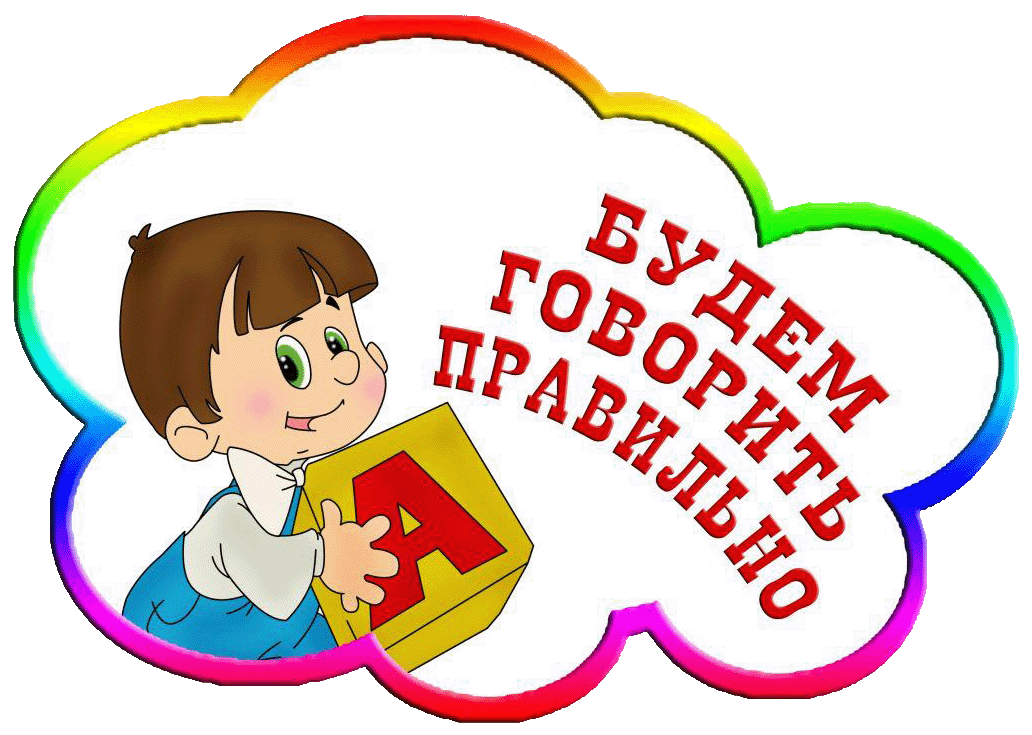 Составитель: Смертина Виктория Борисовна
МБДОУ № 96г.Иркутска
E-mail:vika25.smertina@yandex.ru
Что такое связная речь
Связная речь – это развернутое, законченное, композиционно и грамматически оформленное, смысловое и эмоциональное высказывание, состоящее из ряда логически связанных предложении.
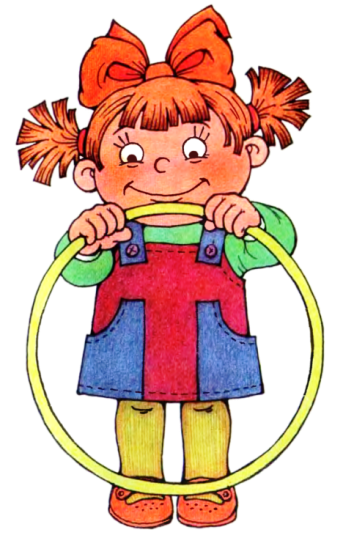 Проблемы детской речи
Односложная, состоящая лишь из простых предложений речь. Неспособность грамматически правильно построить распространенное предложение. 
Бедность речи. Недостаточный словарный запас. 
Употребление нелитературных слов и выражений. 
Бедная диалогическая речь: неспособность грамотно и доступно сформулировать вопрос, построить краткий или развернутый ответ. 
Неспособность построить монолог: например, сюжетный или описательный рассказ на предложенную тему, пересказ текста своими словами. 
Отсутствие логического обоснования своих утверждений и выводов. 
Отсутствие навыков культуры речи: неумение использовать интонации, регулировать громкость голоса и темп речи и т. д. 
Плохая дикция.
Задачи по обучению связной речи 
детей подготовительной к школе группы
Умение пересказывать литературные произведения самостоятельно, правильно передавать идею и содержание;
Использовать разные виды пересказа( по ролям, близко к тексту, от лица литературного героя);
Составлять повествовательные рассказы по картине, из личного и коллективного опыта, по набору игрушек;
Составлять рассказы-контаминации, сочетая описание и повествование, описание и рассуждение;
Различать литературные жанры (сказка, рассказ, загадка, по, стихотворение, пословица)
Самостоятельно составлять творческие рассказы, сказки, загадки.
Виды рассказов по обучению связной речи:
рассказывание по памяти; 
пересказ; 
рассказыванию по воображению;
рассказ-рассуждение; 
рассказыванию по восприятию; 
беседа; 
составление рассказов по сюжетным картинам;
составление рассказов по серии сюжетных картин; 
описание пейзажной картины; 
обучение рассказыванию по отдельной сюжетной картинке с придумыванием детьми предшествующих и последующих событий;
описание игрушек;
составление рассказов по теме, предложенной воспитателем;
контаминации на тему литературных произведений.
Первый вид работы: составление предложения.
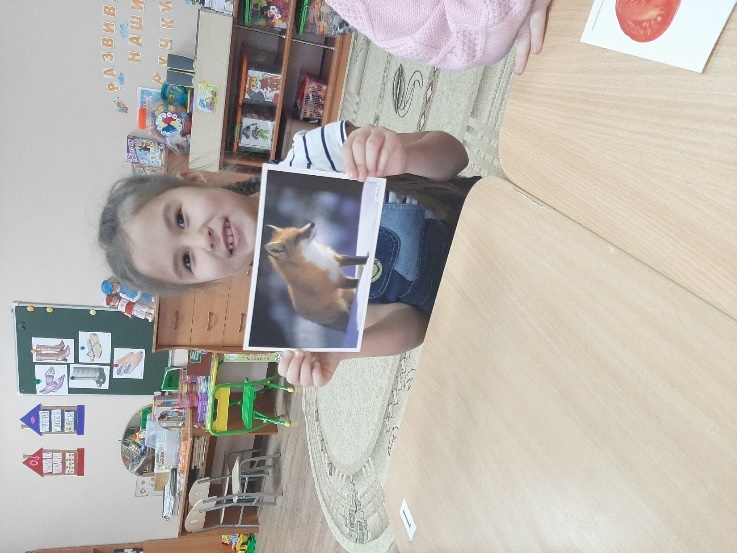 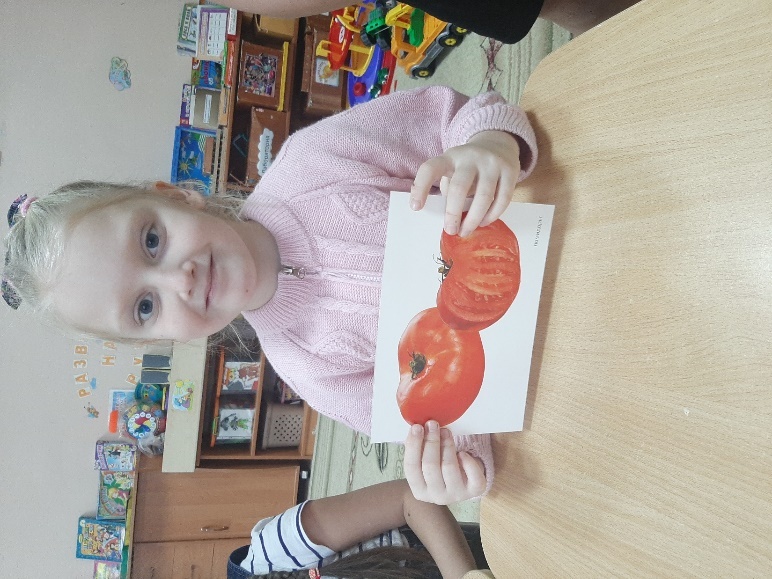 Второй вид работы: составление предложения без опоры на картинку
Воспитатель предлагает придумать предложение про любой предмет, животное.
Задавать наводящие вопросы, для развернутого рассказа.
Третий вид работы: Составление рассказа по серии сюжетных картин
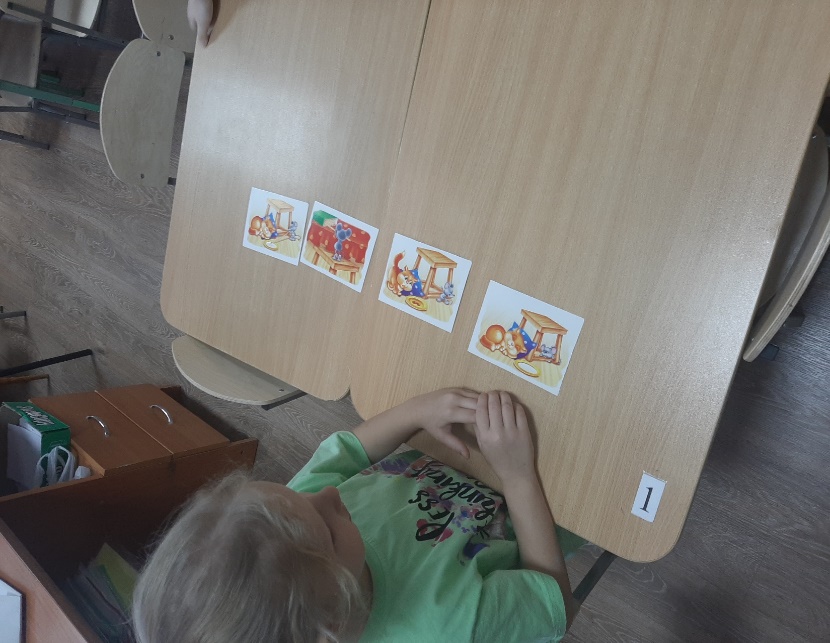 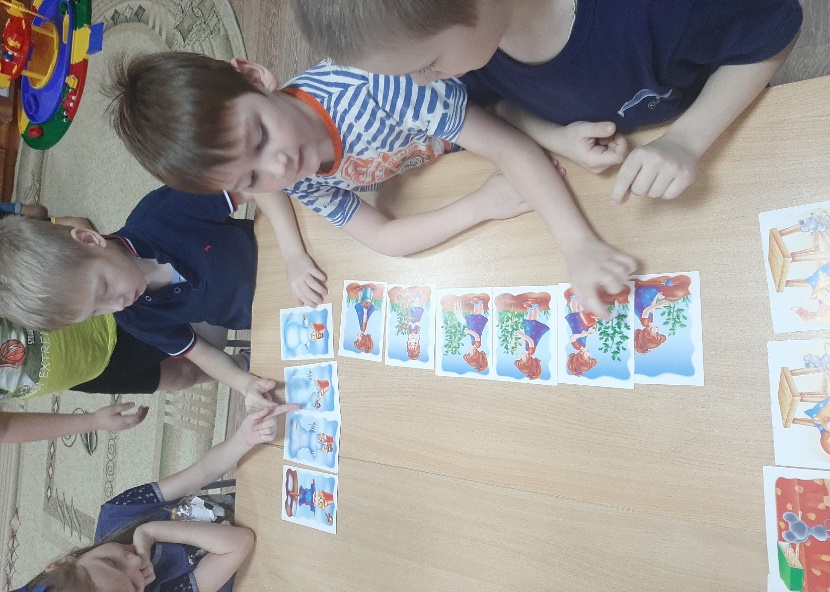 Четвертый вид работы: Завершение начатого рассказа
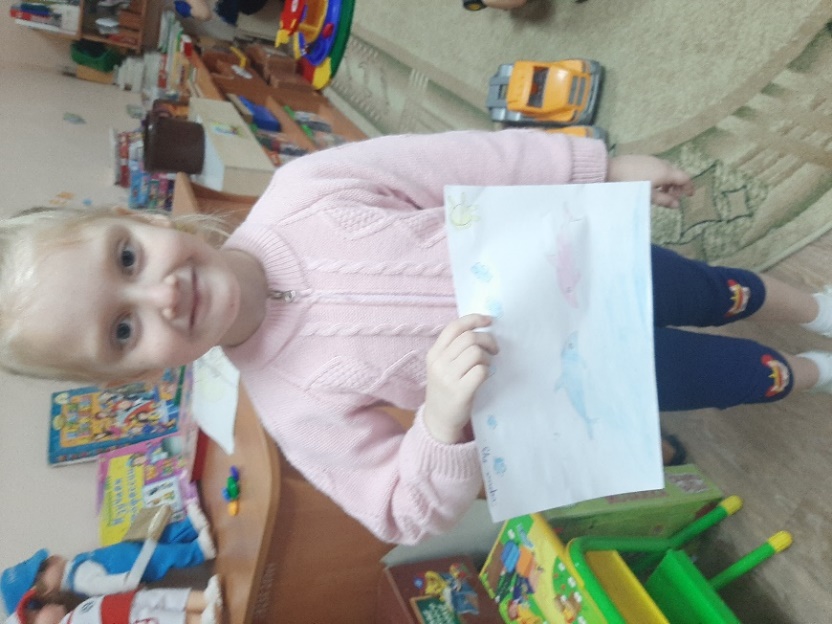 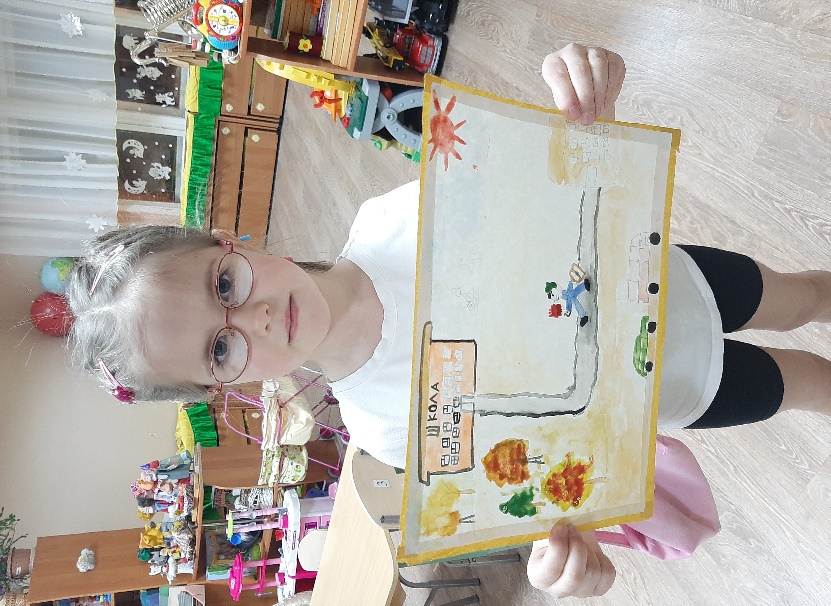 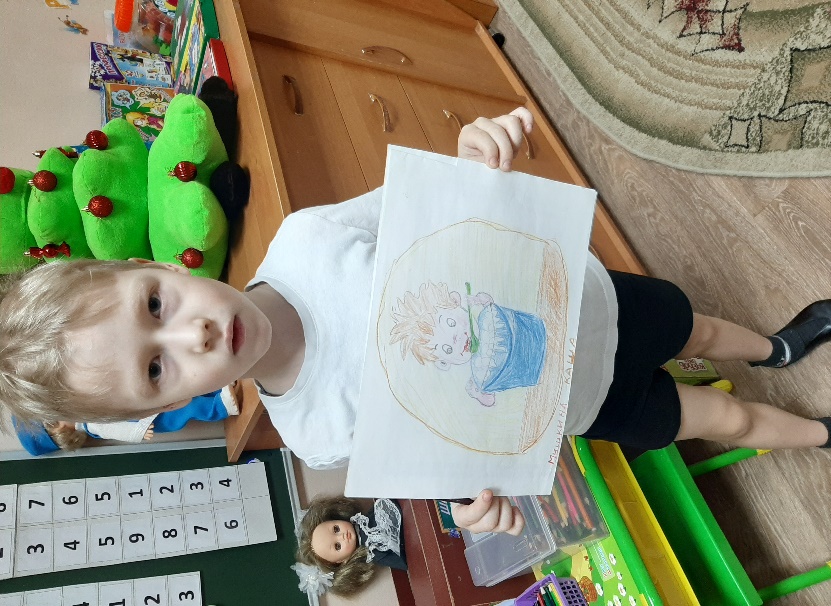 Пятый вид работы: Составление рассказа (сказки) по теме предложенной взрослым.
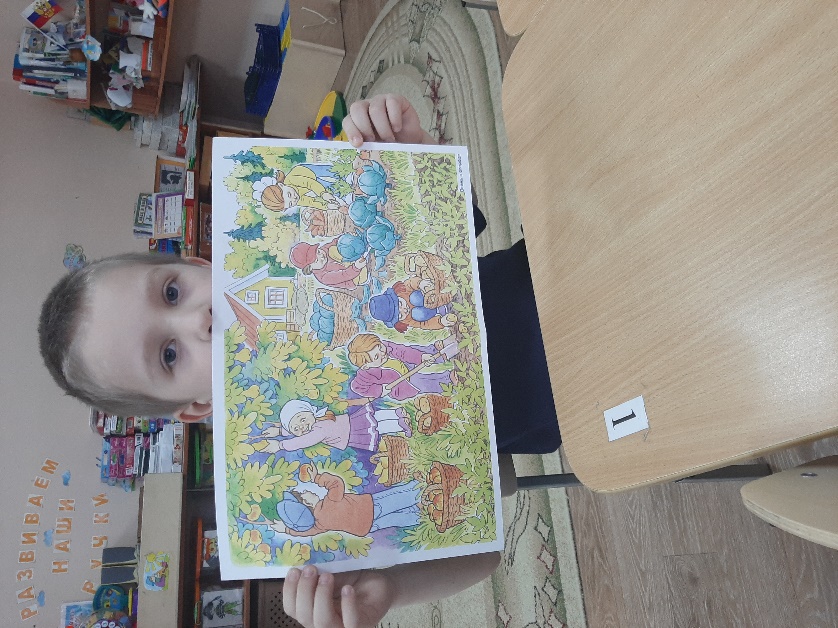 Вывод:
Занятия по развитию речи дали положительную динамику в развитии детей. Они стали свободно общаться друг с другом и со взрослыми, выразительно читают стихотворения, умеют разгадывать загадки. Свободно, для своего возраста, выражают свои мысли, отвечают на довольно сложные вопросы. С помощью взрослого составляют рассказ по картине или игрушке. С удовольствием слушают художественную литературу, отвечают на вопросы по тексту, дети могут передать основную мысль текста, пересказывая знакомые сказки. Следует отметить, что заметно улучшилась память, воображение и фантазия.
СПАСИБО  ЗА  ВНИМАНИЕ !